MODÈLE D’HABITAT ET DE SOINS 2030 « L’idée qu’une institution pour personnes âgées devienne une entreprises de services décentralisés et orientés dans l’espace social, permettant aux personnes âgées de continuer à vivre de manière autonome dans l’environnement qu’elles privilégient ! »
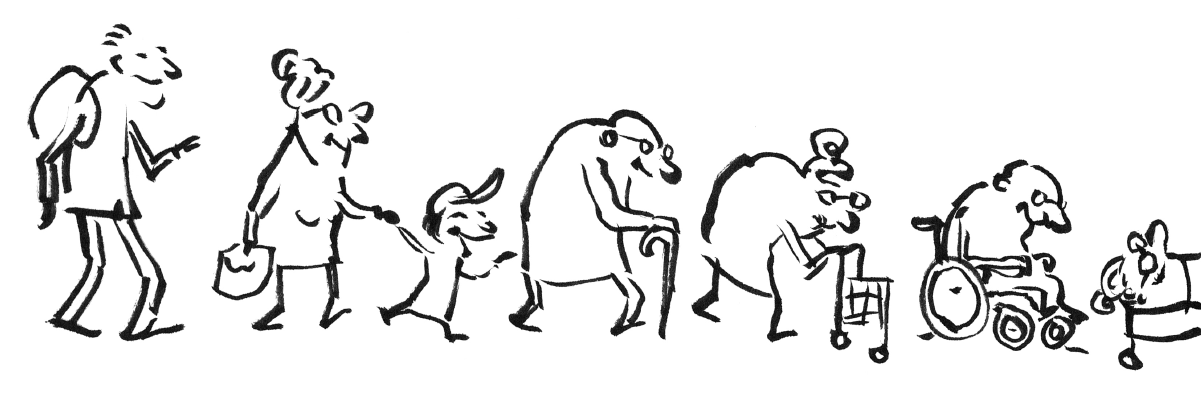 Igor CarrasquinhoDomaine spécialisé personnes âgéesResponsable de projet économie de la santé publique
Evolution de l’offre
Appartements avec prestations
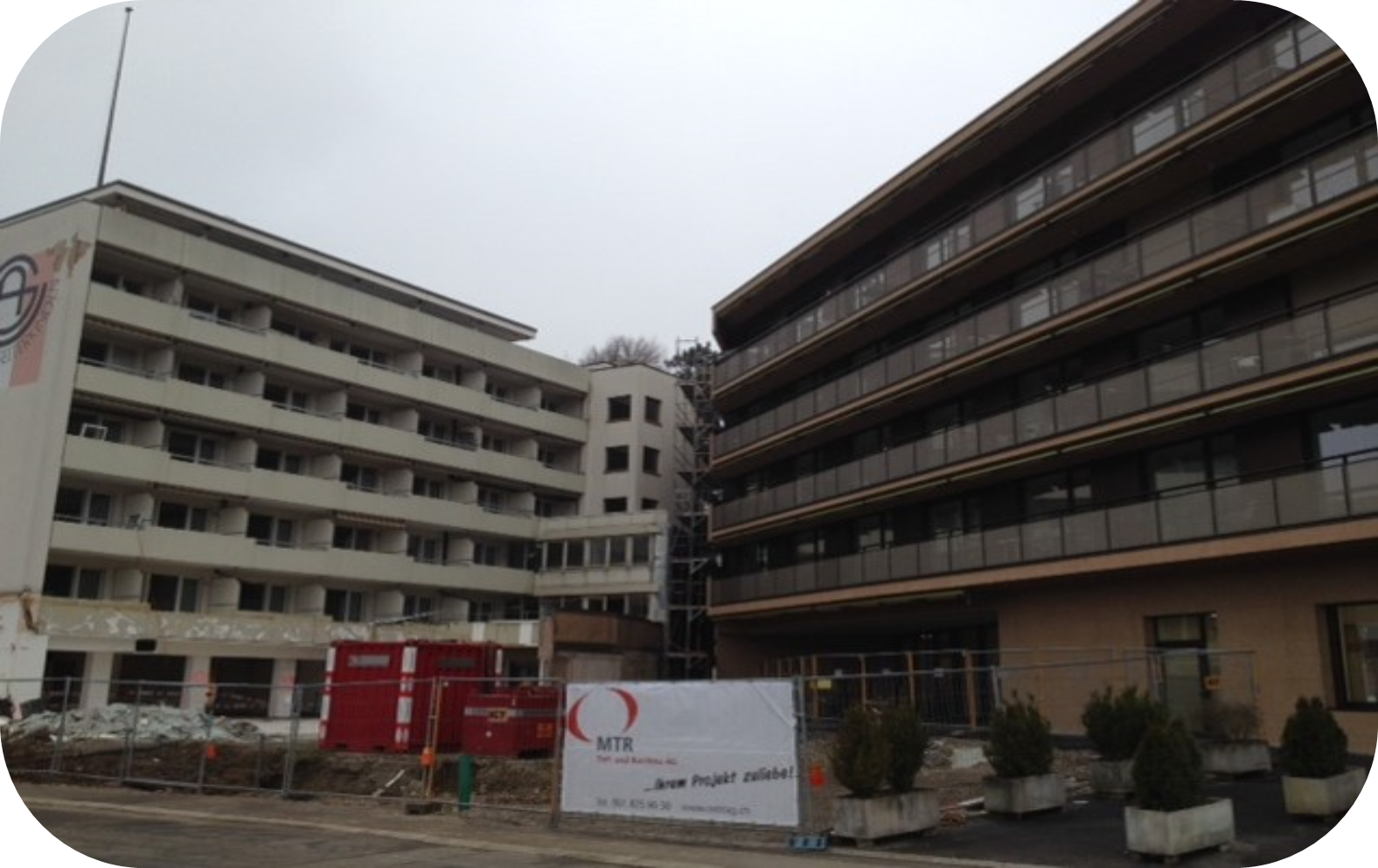 Appartements avec prestations
EMS
Appartements avec prestations
EMS
EMS
Appartements avec prestations
2km
Vision Habitat Seniors de CURAVIVA Suisse
Création d’espaces de vie

Approche interdisciplinaire

La technologie au service des clients

Financement à revoir
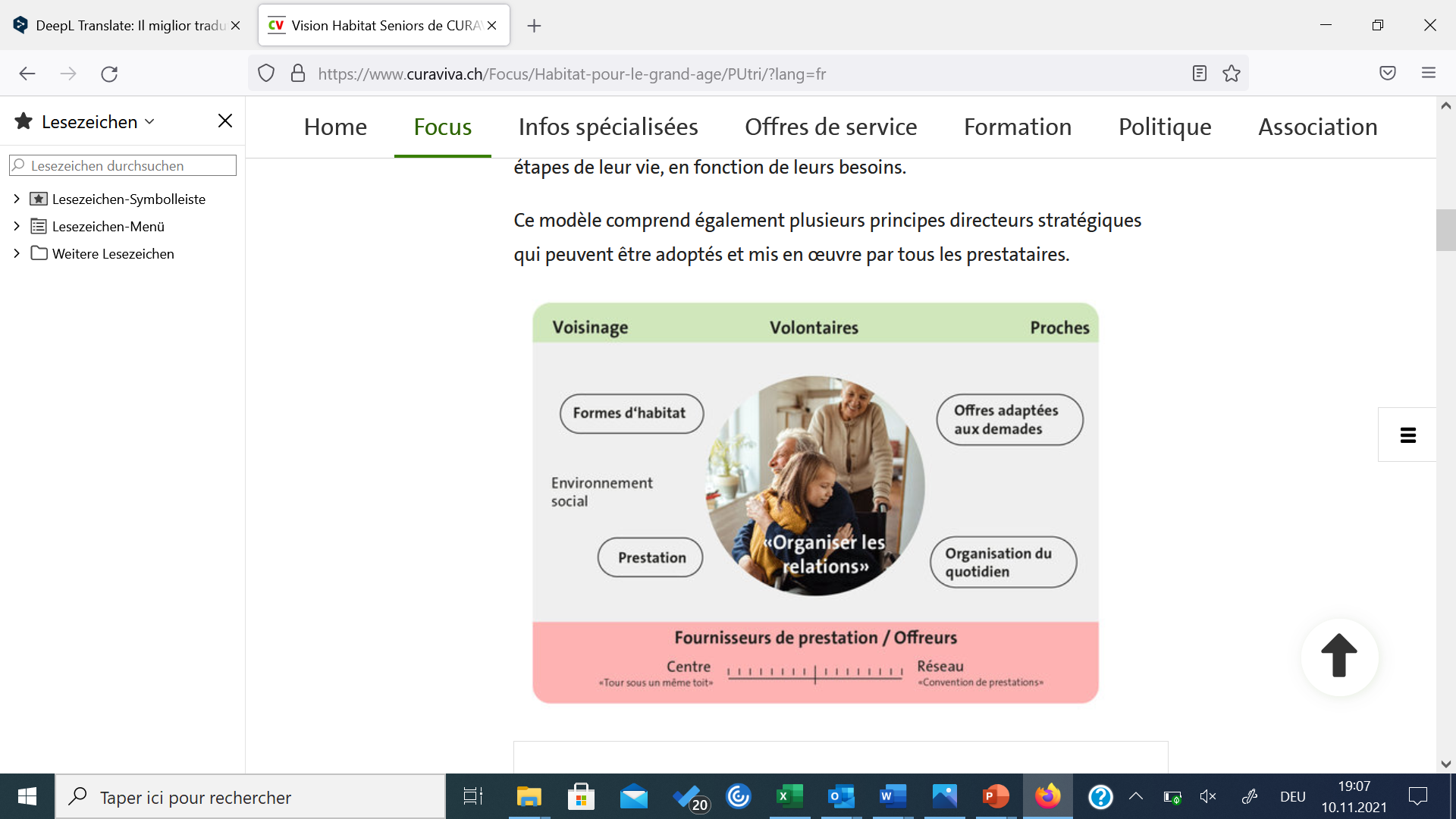 Source: CURAVIVA Suisse
[Speaker Notes: Trend: Betreutes Wohnen / Wohnen mit Dienstleistungen wird immer relevanter]
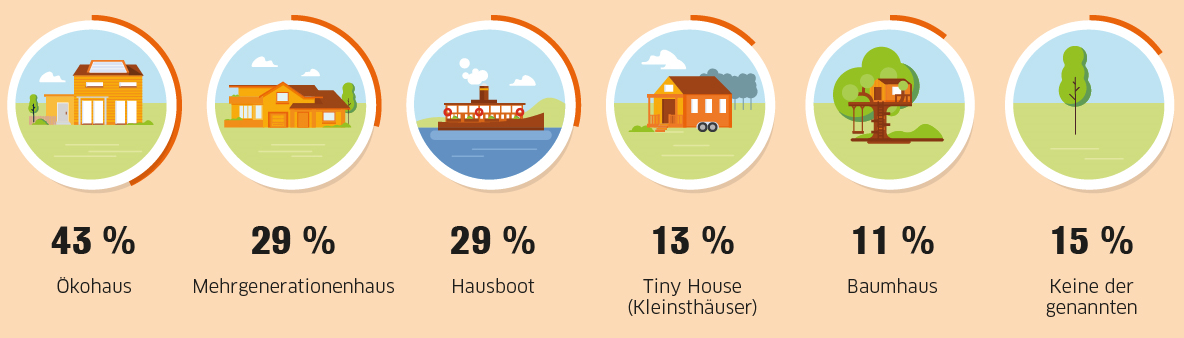 Soins / Accompagnement
« Ici la personne âgée demeurera 

« au cœur de la vie »,
 
avec l’entier de son réseau social, et bénéficiera des prestations nécessaires, adaptées à ses besoins individuels. »
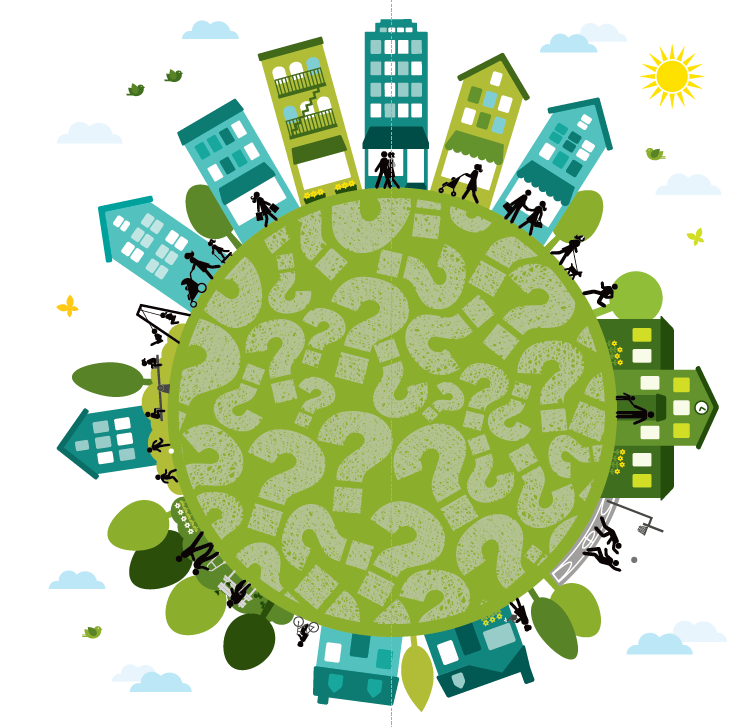 Organisation du 
quotidien
Wohnformen
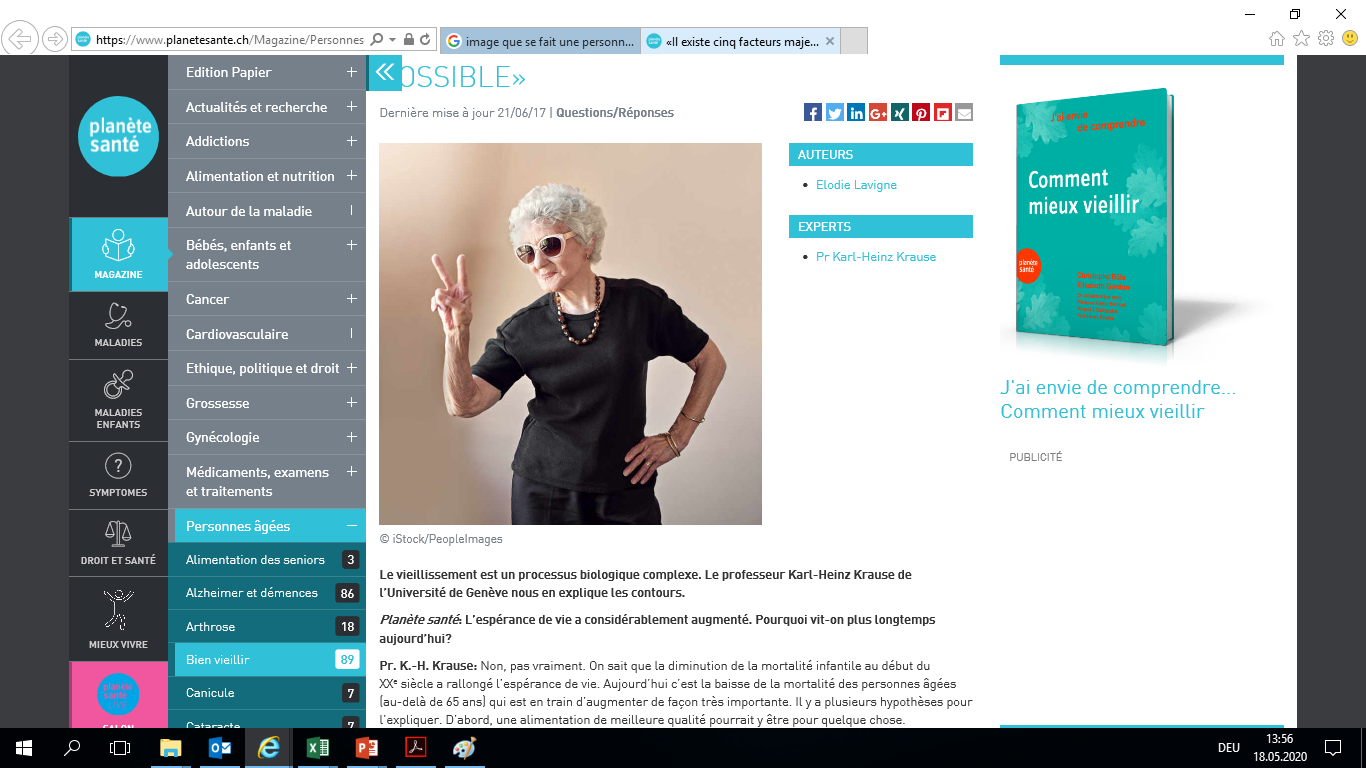 Prestations